Source data figure 1 - Sup 1A
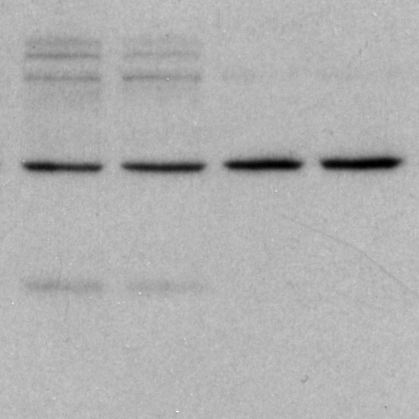 Astro
Neurons
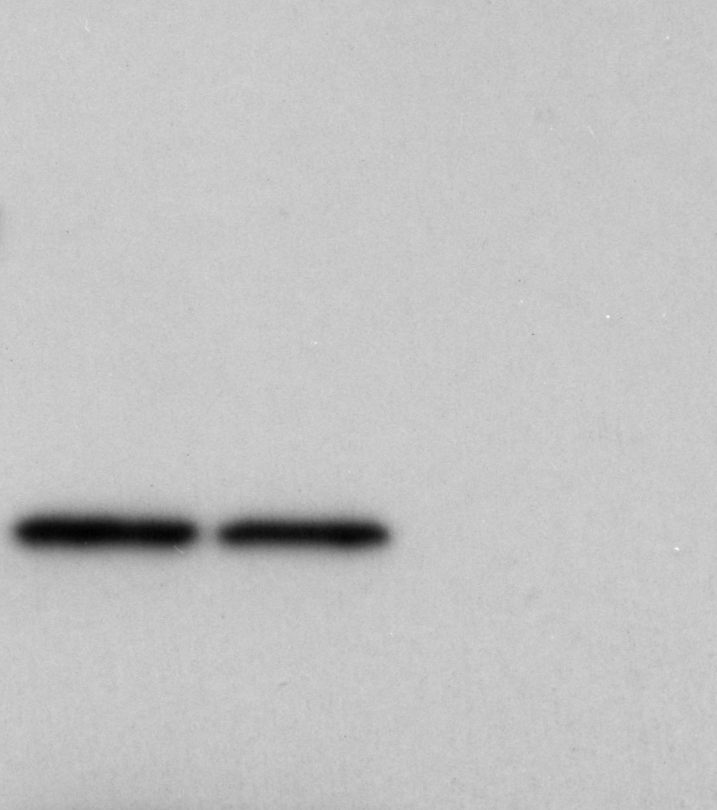 Actin
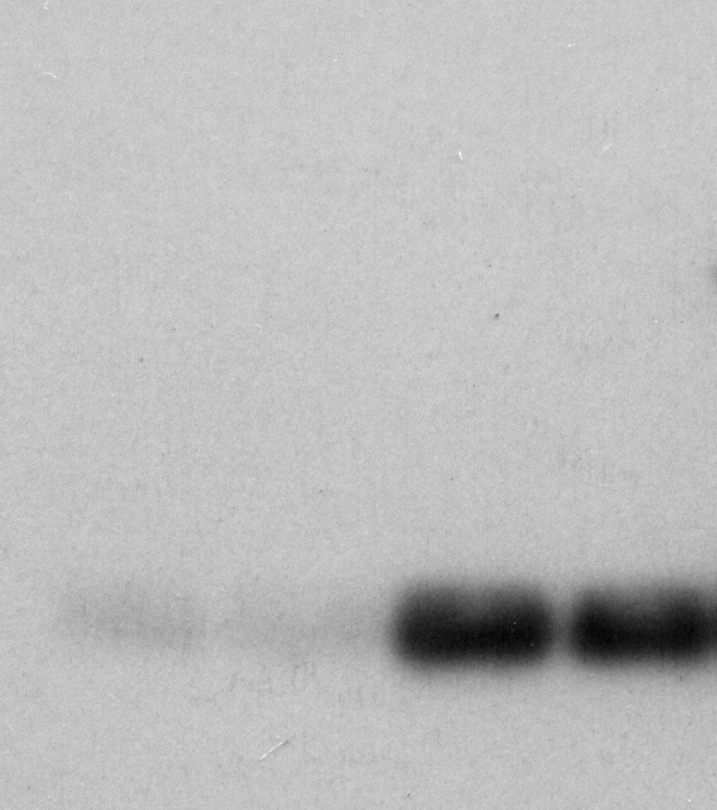 GFAP
Synaptophysin
Source data figure 1 -Ssup 1B
Neuro-MPC1-KO
Neuro-MPC1-WT
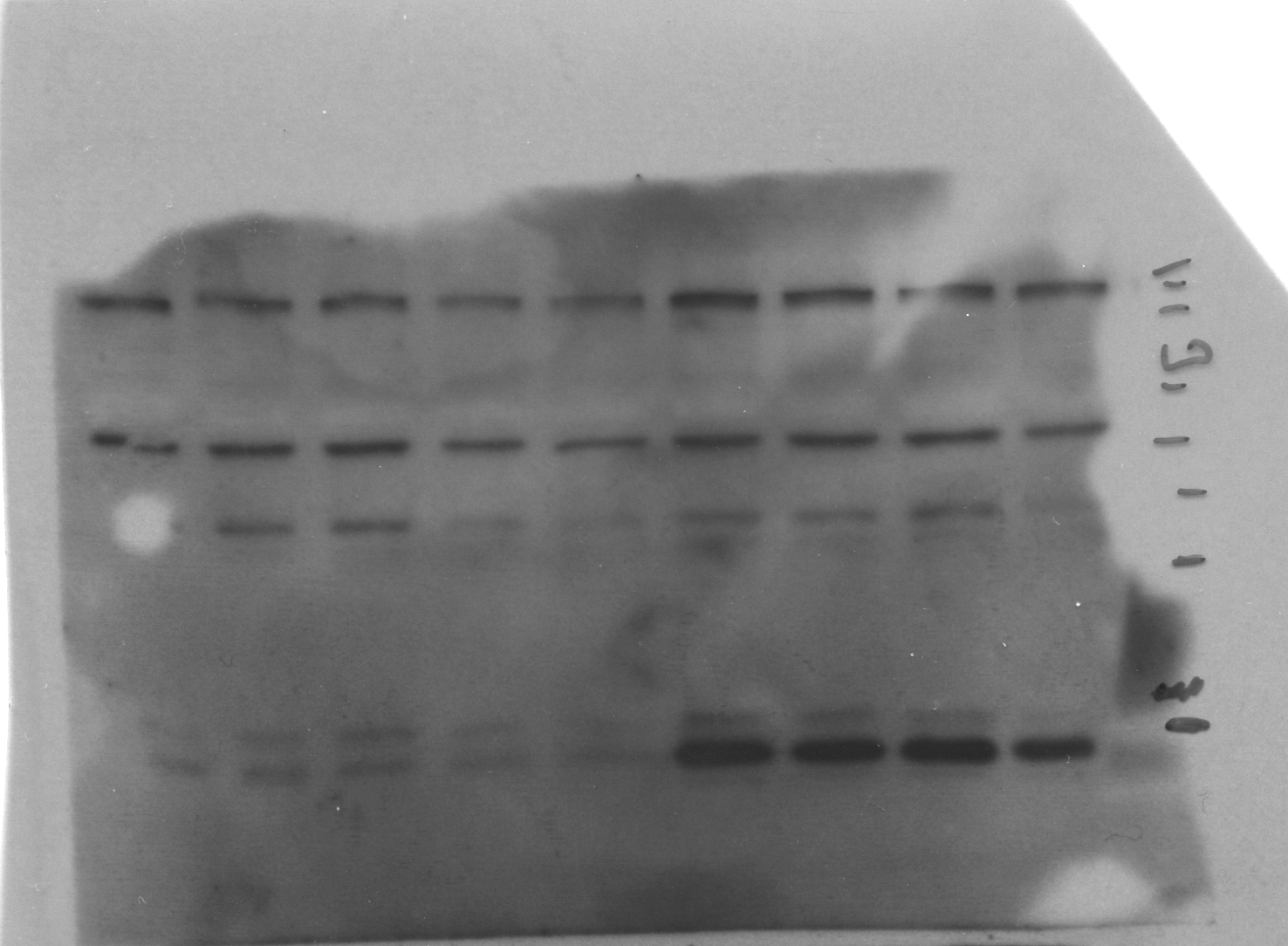 Actin
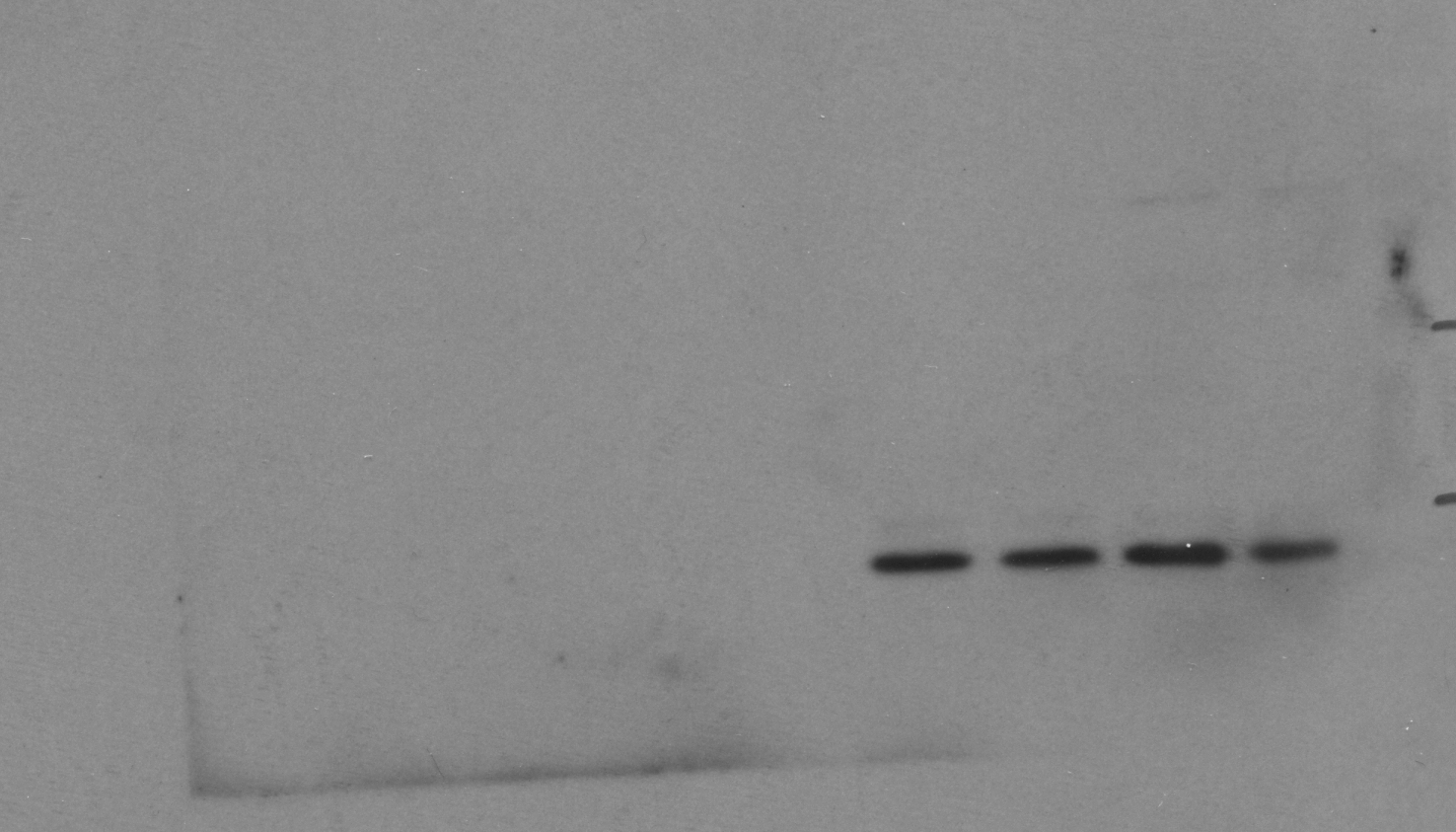 MPC1
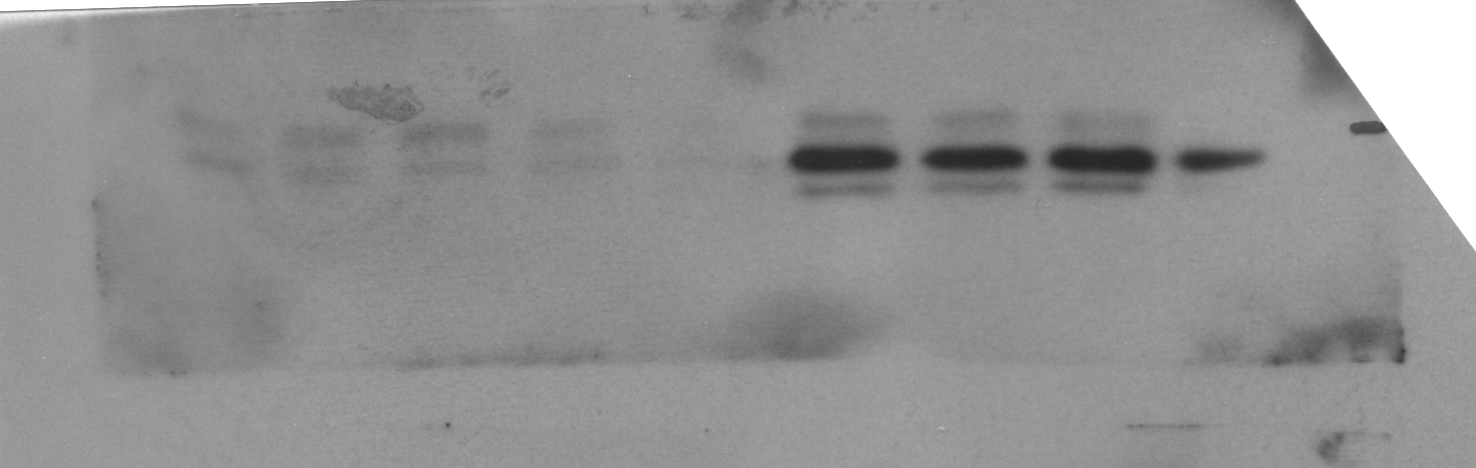 MPC2
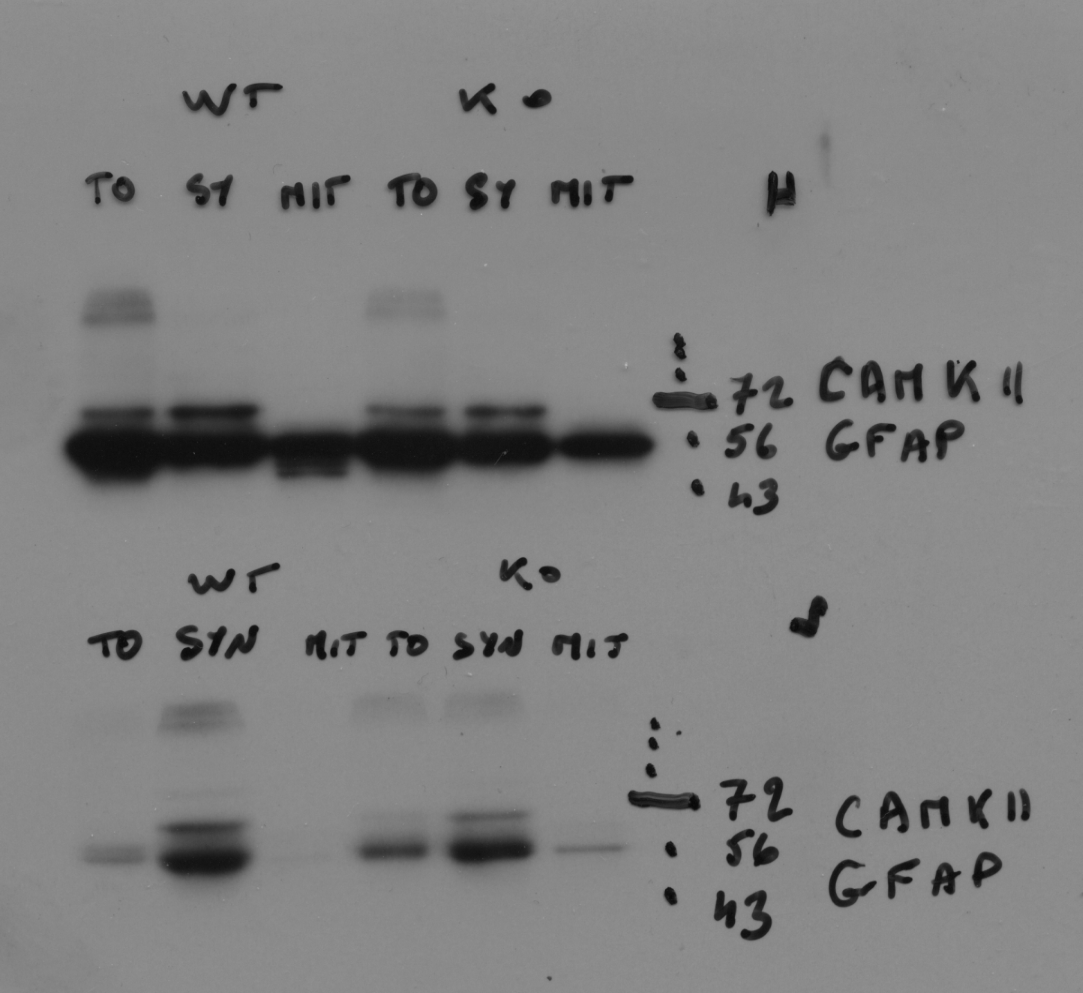 Source data figure 2C
Neuro-MPC1-WT
1 (To) : Cortex
2 (Sy) : synaptosomes
3 (MIT) : Heavy organels


Neuro-MPC1-KO
4 (To) : Cortex
5 (Sy) : synaptosomes
6 (MIT) : Heavy organels
1
2
3
4
5
6
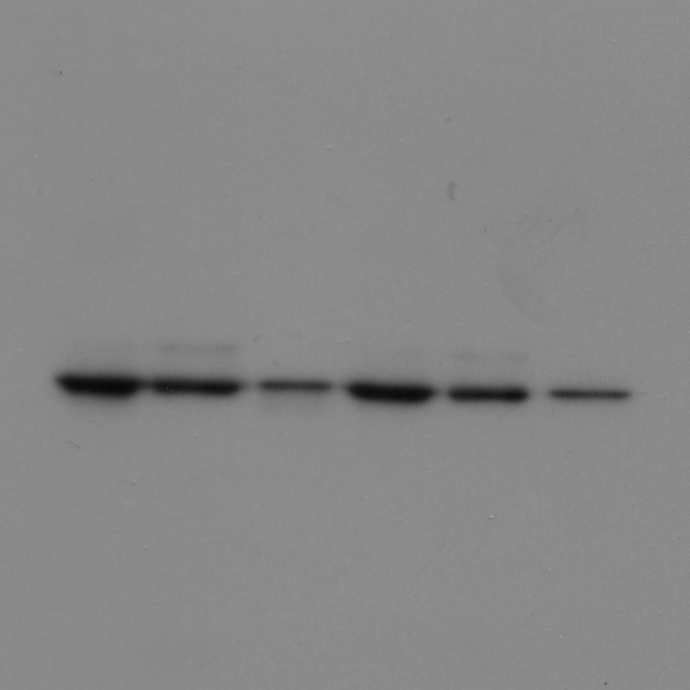 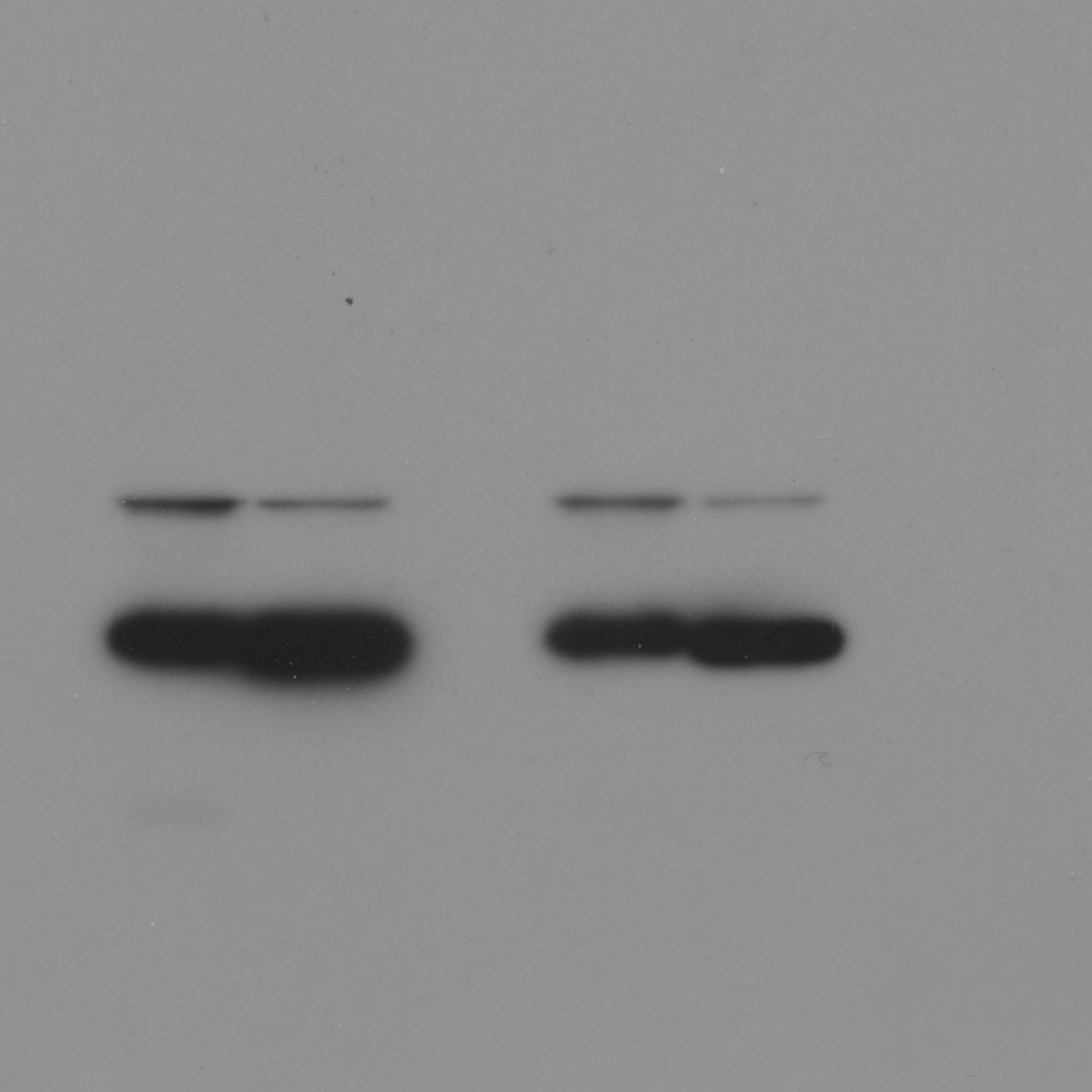 1
2
3
4
5
6
1
2
3
4
5
6
Tyrosine hydroxylase
GFAP
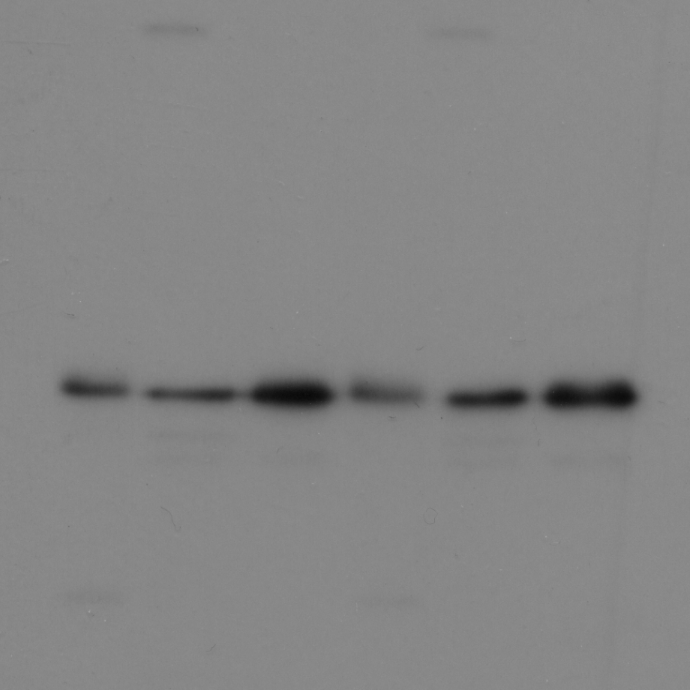 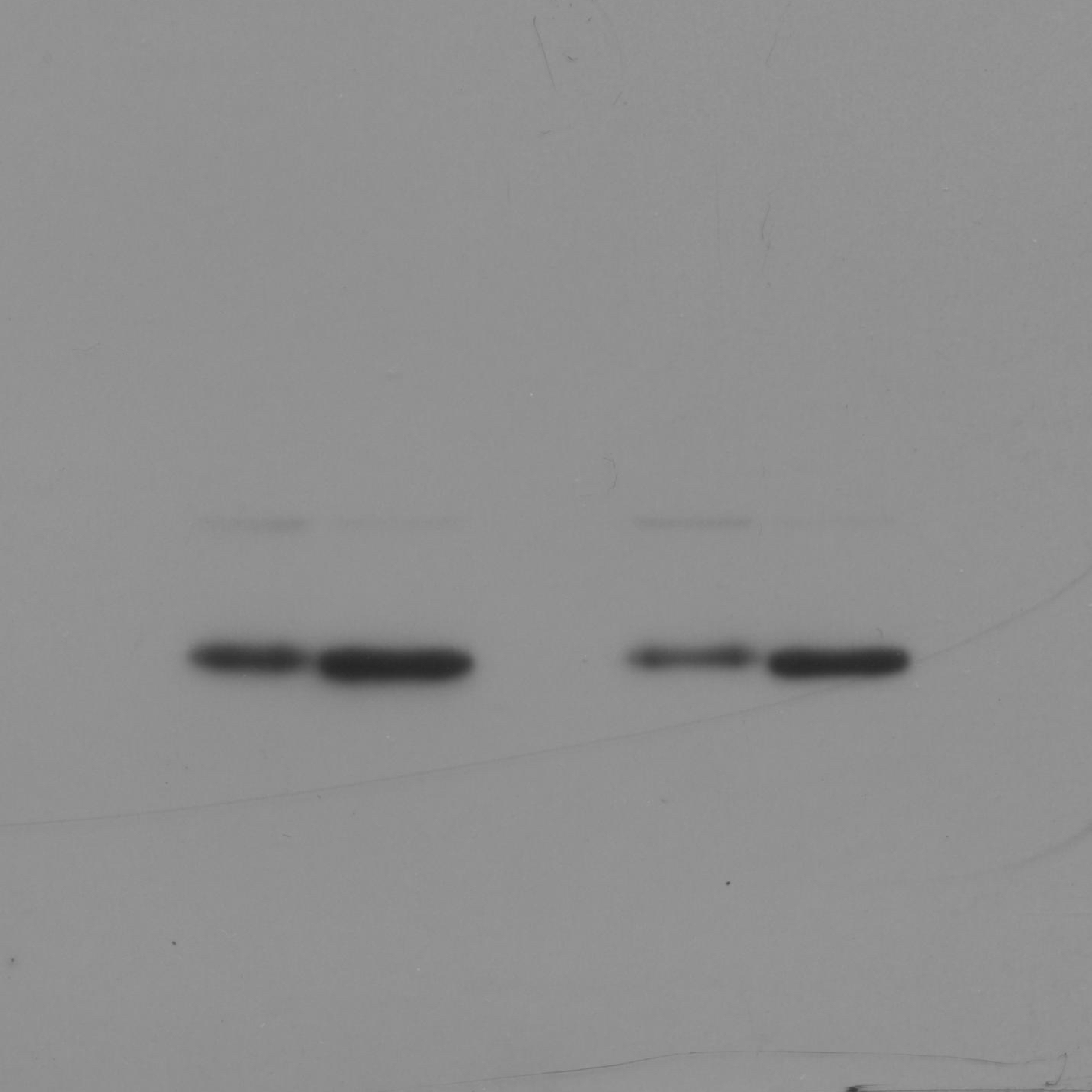 1
2
3
4
5
6
1
2
3
4
5
6
VDAC
Synaptophysin
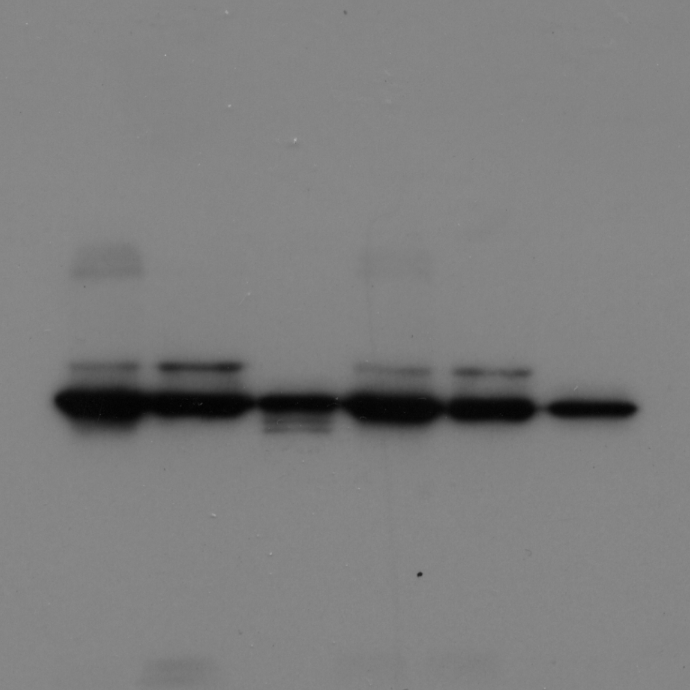 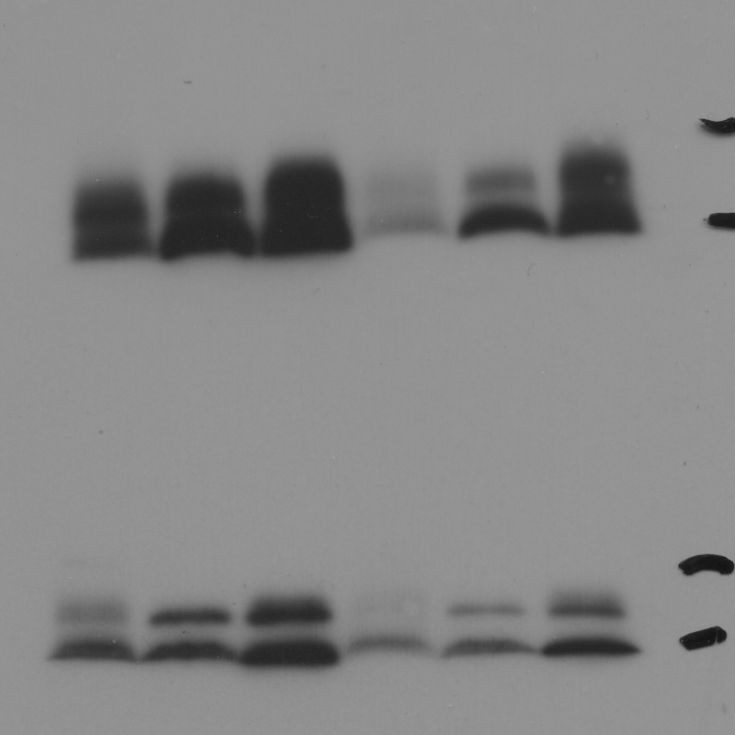 1
2
3
4
5
6
1
2
3
4
5
6
MPC1
MPC2
CAMKII
1
2
3
4
5
6
MPC1
MPC2
Source data figure 3 - sup 1E
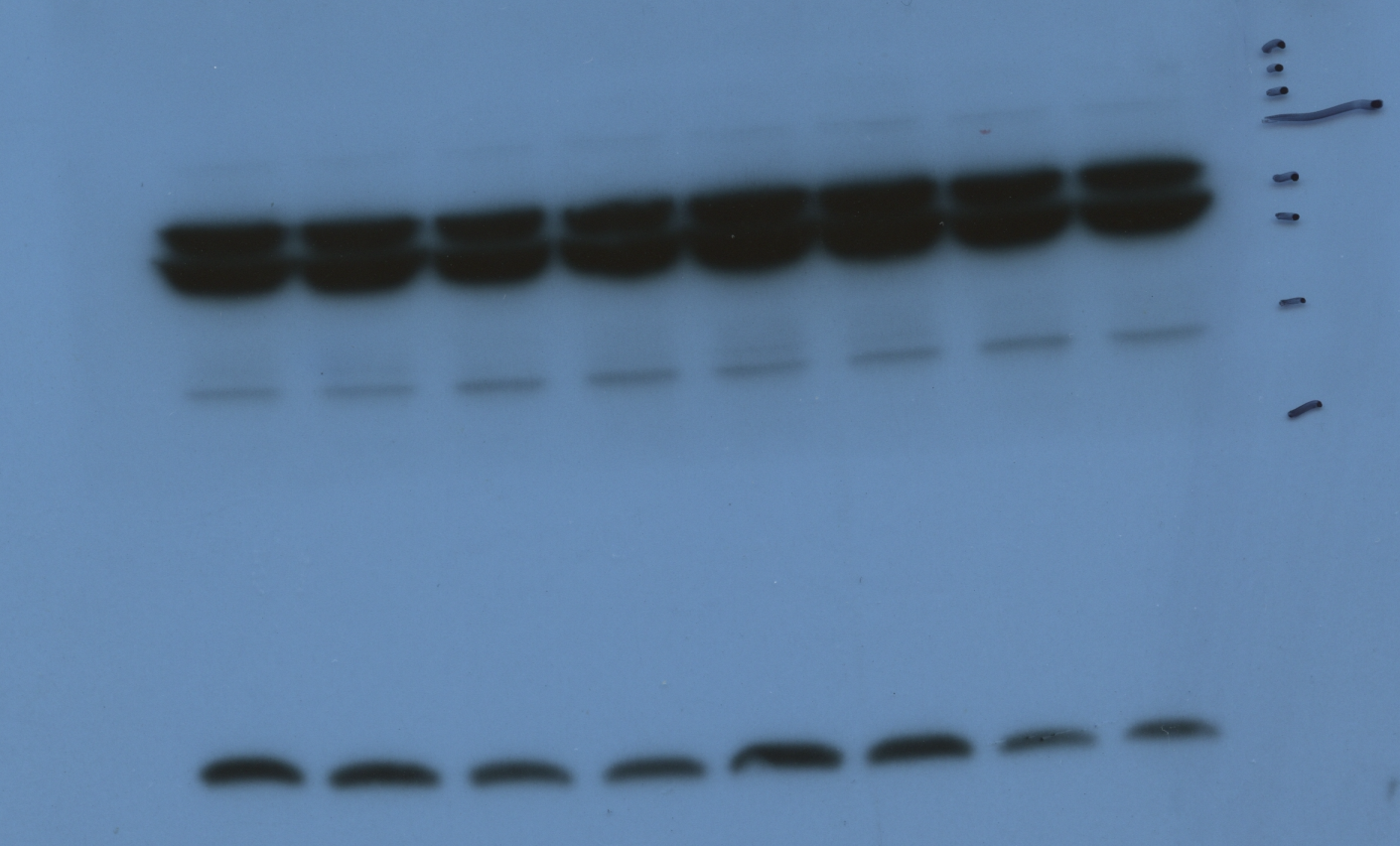 VDAC
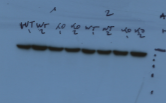 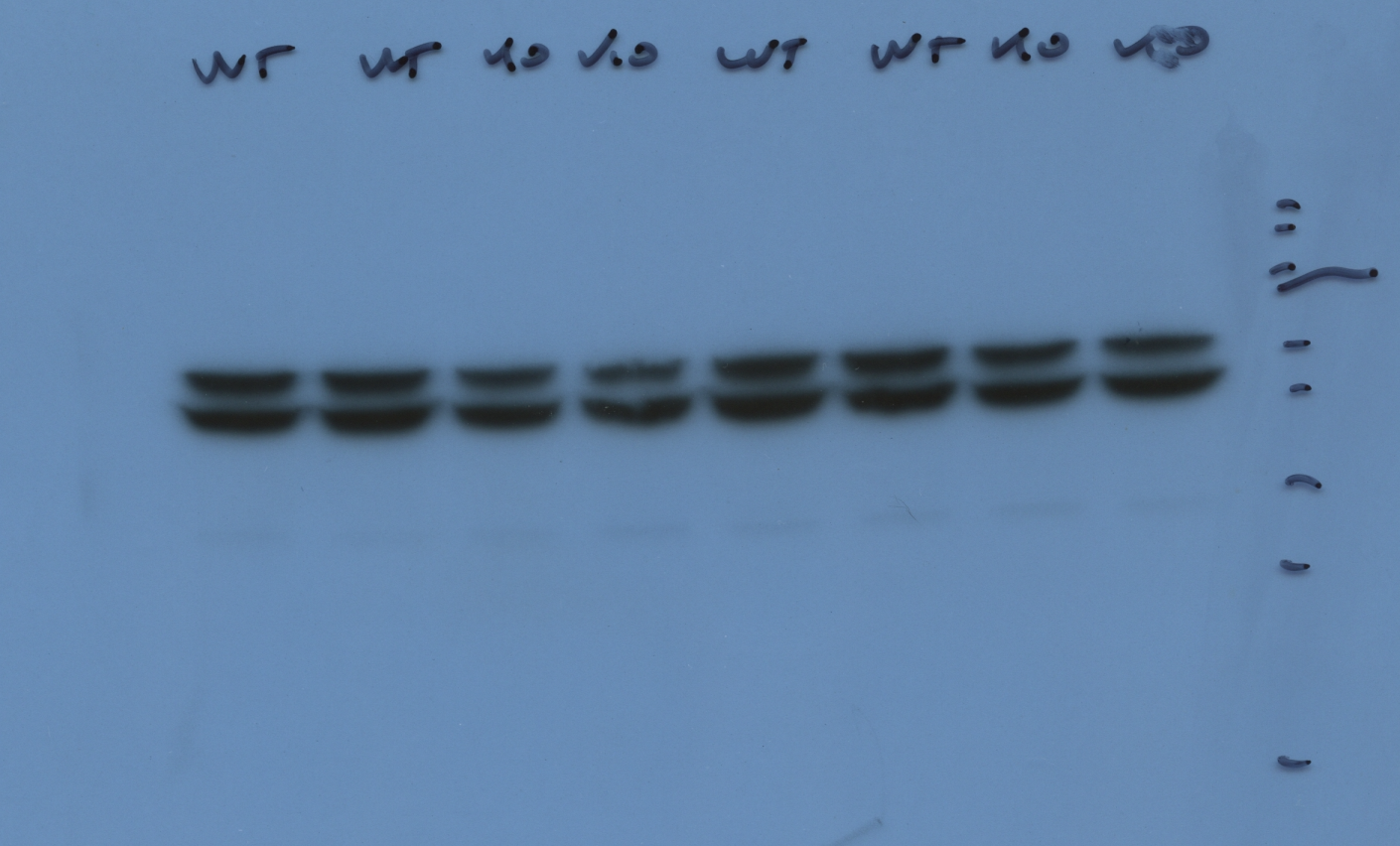 GFAP
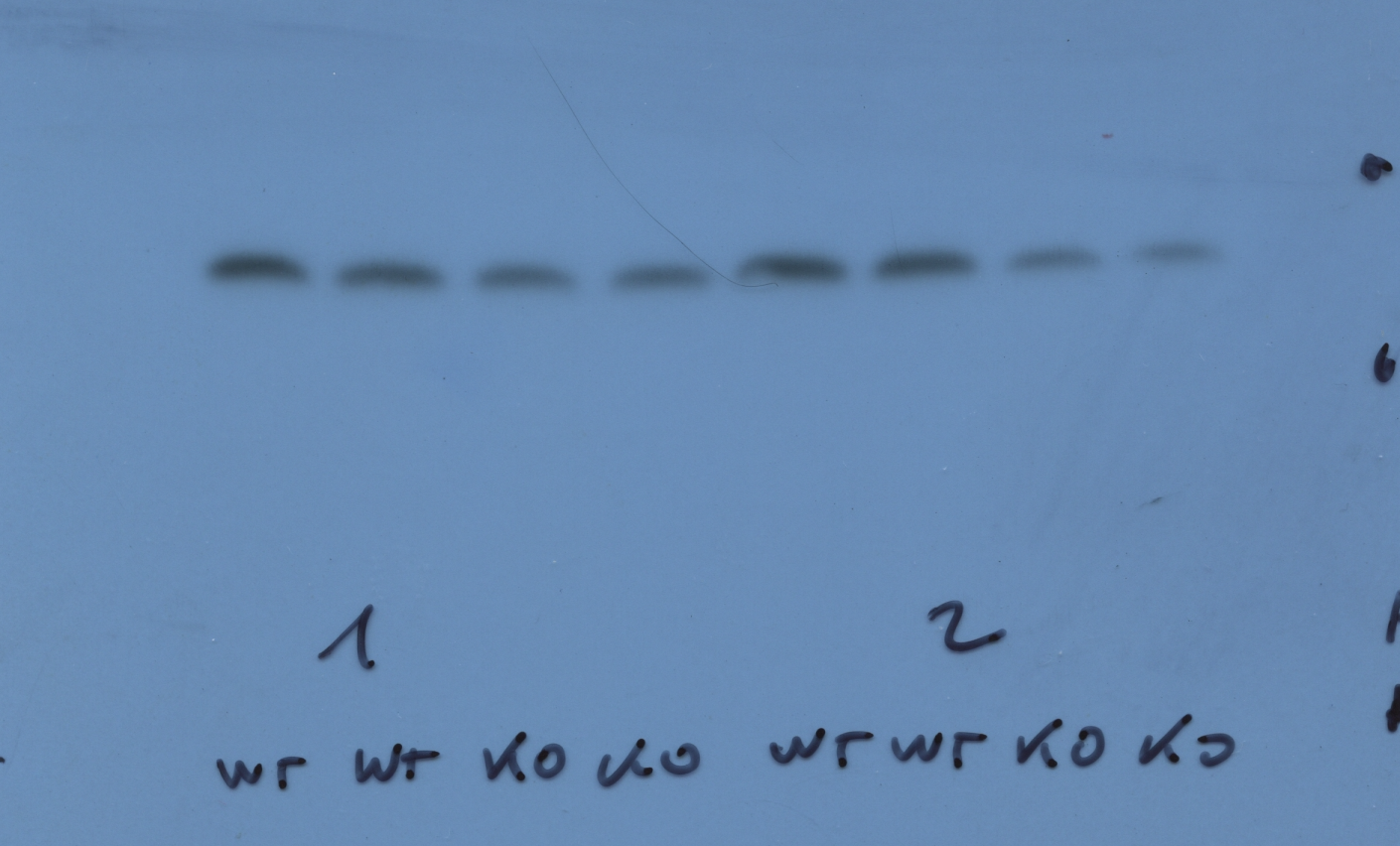 CamKII
MPC1
Source data figure 6 - sup 2A
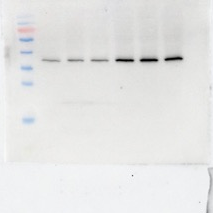 MCU
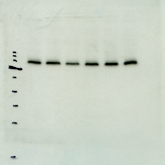 HSP70